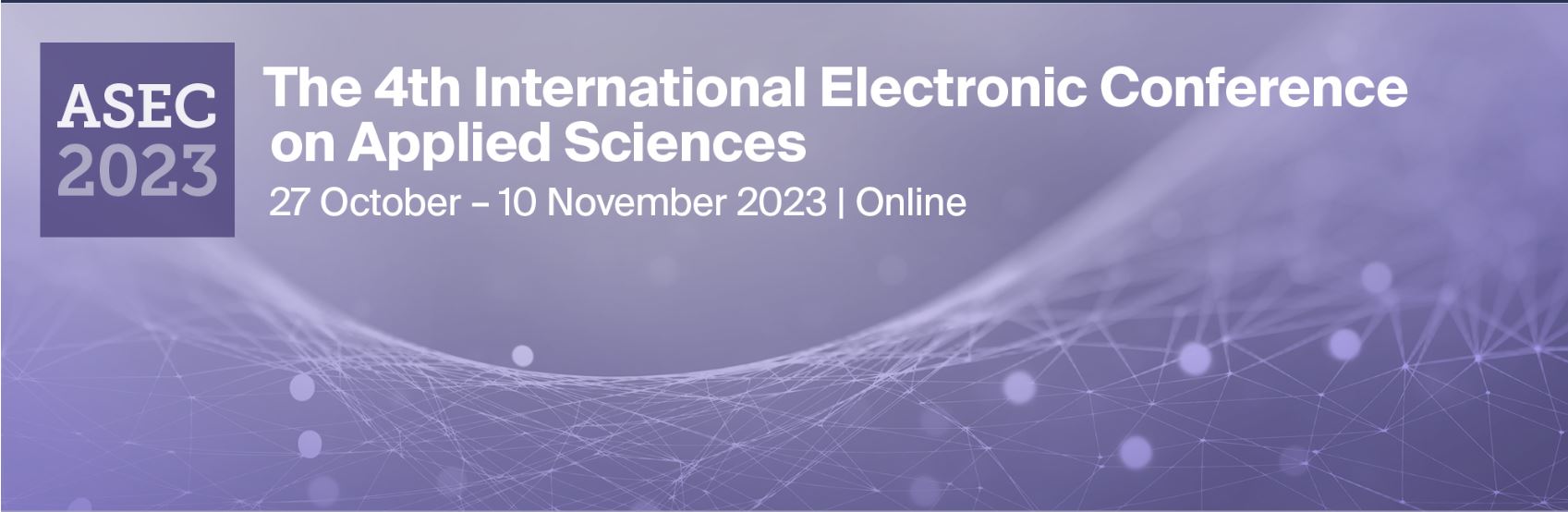 Artificial intelligence and optimisation computing to lead energy retrofit programs in complex real estate investments
Aurora Greta Ruggeri, Laura Gabrielli and Massimiliano Scarpa
Topic of interest
Topic
Planning Energy retrofit actions in wide building stocks
Goal
Elaborate a decision-making model for energy retrofit in property portfolios to achieve the optimal allocation of financial resources under a multi-objective perspective (environmental, social, economic, cultural..), within given constraints (budget, feasibility..)
DECISION SUPPORT SYSTEM
integration of artificial intelligence and optimisation computing to sustain energy retrofit investments in complex real estate assets
Research questions
RQs
Literature gaps
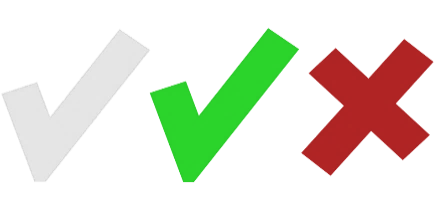 How can we handle energy retrofit operations at the stock level, managing a huge number of properties at a time, addressing the problems of:
Buildings’ energy demand assessment;
Identification of the optimal outcome while considering multiple objectives and constraints;
Evaluation of the risk around the result
Energy assessment
Lack of a shared methodology to assess energy consumption at a portfolio level: fast, reliable, not excessively data-demanding
Retrofit 
actions
Lack of automated calculation procedures in order to jump from the single-building perspective to a stock-based one, and that allow comparing a huge amount of retrofit scenarios
Assessment criteria
Optimization
Lack of a shared methodology to allocate resources at a portfolio level considering multiple objectives, within given constraints
Risk and uncertainty
Lack of a shared methodology to “quantify” risk for energy retrofit operations at a portfolio level (sources of uncertainty)
Method: general approach
Energy consumption pre-retrofit
ANALYTIC HIERARCHY PROCESS
NEURAL NETWORKS
Retrofit options
Retrofit scenarios
Monetary Savings
Energy Savings
Restoration Score
Evolutive algorithm
Optimal configuration
MAXIMUM BENEFIT
Risk and uncertainty analysis
Energy assessment with the Artificial Neural Networks
100,000 parametric simulations
The first problem the research faces is the assessment of energy-uses and energy-efficiency potentials for a building asset counting a plethora of premises, which ends up being a problem of mass-appraisal and screening evaluation. To address this first issue, 100,000 parametric simulations are run in Energy Plus.
DATABASE PRODUCED
Development of the NEURAL NETWORKS
X1
OUTPUT NEURON
INPUT NEURONS
X2
Yforecast
…
…
…
…
Energy consumption
Buindings’ information
Xr
XR
HIDDEN LAYERS
Producing the training database 
to develop the Artificial Neural Networks
Such simulations associate the varying building’s characteristics (envelope, installations, dimension, etc.) to the corresponding primary energy consumption.
Geometry
Climatic Area
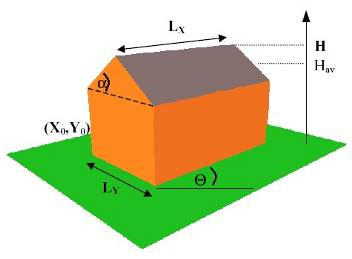 Envelope
Exposure
Orientation
Installations
Use and Schedule
INPUTS
OUTPUT
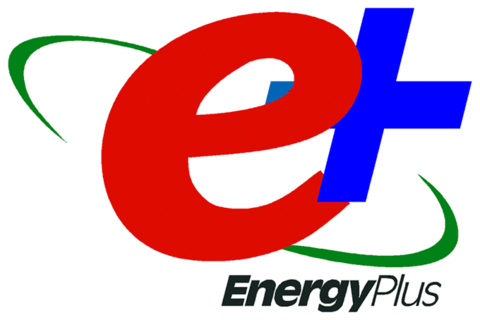 Parametric building characteristics
Yearly Primary Energy Demand
100,000 parametric simulations
DATABASE PRODUCED
Development of the NEURAL NETWORKS
A case-study in Italy
All the possible combinations of energy retrofit interventions (Scenarios)
The pilot case-study is a small portfolio of residential buildings in Bologna, Northern Italy.
The portfolio analysed involves eleven residential buildings built in Bologna between years 1950 - 1990.
BkSm
building
scenario
Bk, k ∈ N {1, …, 11},
Sm, m ∈ N {1, …, M}.
11 buildings Bk 
Bk, k ∈ N {1, …, 11},
M retrofit Scenarios  Sm 
Sm, m ∈ N {1, …, M},
a total of 1,11504E+43 scenarios can be generated !!!
Three decision-making criteria
To understand which could be the best retrofit scenario to be implemented on every building of a stock, three performance indexes are introduced. 

The three indexes measure the impact produced in terms of energy, monetary and architectural aspects. 

The energy savings (ES) are assessed using the neural networks, comparing the energy consumption before and after the retrofit. 
The net monetary savings (NS) are estimated based on a Life Cycle Costing approach. 
The architectural compatibility of the retrofit measure on the building is assessed by means of an Analytic Hierarchy Process allowing the assessment of a restoration score (RS).
Monetary Savings
Energy Savings
Restoration Score
1st decision-making criterion: Energy Savings (ES)
The environmental benefits are given as the energy saved (ES) per year (kWh/m²·y). The ESm parameter measures the yearly primary energy demand for space heating/cooling, hot water and lighting (YEDm) saved after the implementation of any mth scenario if compared to the as-is status.
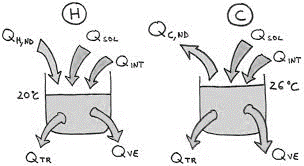 ∀ Bk, k ∈ N {1, …, 11}
∀ Sm, m ∈ N {1, …, M}  ∀ BkSm
HEATING
COOLING
2nd decision-making criterion: Net Savings (NS)
Economic variables
The NSm are simply the difference in the LCC pre and post retrofit. The NS are assessed over a period of 30 years:
∀ Bk, k ∈ N {1, …, 11}
∀ Sm, m ∈ N {1, …, M}  ∀ BkSm
t ∈ N {0, …, 30}
s ∈ N {0, …, 10}
3rd decision-making criterion: Restoration score (RS)
The restoration score is assessed through an Analytic Hierarchy Process. Each retrofit option is assigned a score that reflects the compatibility of interventions
∀ Bk, k ∈ N {1, …, 11}
∀ Oq, q ∈ N {1, …, 18} e 
Ω = {O1, …, Oq, …, O18}
∀ Sm, m ∈ N {1, …, M} 
con Sm = ∀ ⊂ ∨ ⊆ Ω
 ∀ BkSm
A commission of 10 experts evaluates the retrofit options according to the principles of restoration
OBJECTIVE
AHP
Restoration Score
CRITERIA
Distinguishability
Authenticity
Compatibility
Minimum Intervention
Visual Impact
Reversibility
Retrofit 1
Retrofit n
ALTERNATIVES
Retrofit 2
………….
Retrofit n-1
Multi attribute optimization
After the three decisional indexes ES; NS; RS are established, an evolutionary algorithm is launched to test out the overall benefits produced by every scenario if applied to the buildings of a stock and select the best scenario

The algorithm iteratively calculates the indexes for every scenario of intervention inside the feasibility domain, as a sum of the benefits/costs for each building. 
The target is the optimal configuration of interventions over the stock, i.e. the one that simultaneously maximizes the three indexes, within the declared constraints.
Weighs are assessed by the 10 experts through an AHP
∀ Bk, k ∈ N {1, …, 11}
∀ Sm, m ∈ N {1, …, M}  ∀ BkSm
Xk,m ∈ N {0,1} = binary decision variable
∀ k  (BkSm_opt),  Sm_opt is the optimal set of retrofit options
Identification of the optimal solution
11 buildingsBk
1,11504E+43 combinations 
BkSm
18 scenarios Sm
Python Code
Neural networks
Automated calculation
Iterative assessment of the indexes ESk,m, NSk,m, RSk,m
Multi attribute optimization
Evolutive algorithm
∀ k  BkSm_opt
Optimal solution
The optimization is solved through an evolutionary algorithm that tests all the feasible combinations building-scenario (Bk Sm) and stops when the optimum is found.
Results: The Optimal Configuration
Considering the building portfolio as a whole, the investment cost to implement the energy retrofit measures on the eleven buildings is 2,955,063 €, while the produced net saving after a 30-year timeframe is 2,010,305 €.
The overall economic valuation on the entire stock is finally performed through a Discounted Cash Flow analysis (DCFA). It is chosen to prioritize the interventions according to their effectiveness, and a cost-effectiveness index is defined as ESk,m_opt/Cik,m_opt
t ∈ N {0, …, 30}
s ∈ N {0, …, 10}
k ∈ N {1, …, 11}
m ∈ N {0, …, M}
As a result, after a 30-year period of analysis, the NPV of cash flows is 1,831,870 €, representing the economic net benefit of the investment over the stock. 
The payback period is at year 12, while the IRR is 10.64%.
Risk and Uncertainty
In the final part of the research, a risk analysis studies how the uncertainty factors may impact the results of the chosen configuration of interventions.
MONTE CARLO SIMULATION: OUTPUT
Similar
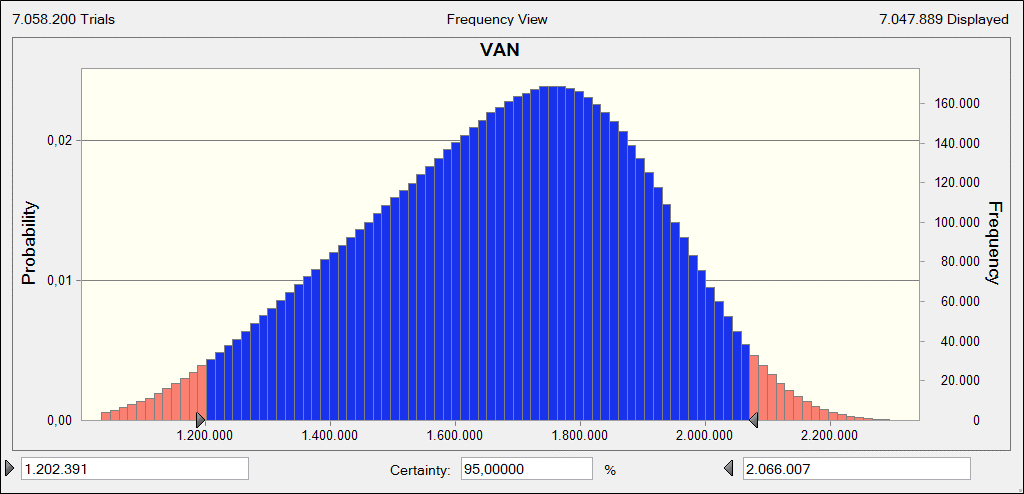 NPV (€)
Higher
Wider
Contribution and Research opportunities
Research 
contribution
Fill the lack emerged by the literature of an acknowledged methodology to deal with energy retrofit in wide building stocks, overcoming the single-building perspective
Research 
opportunities
Experiment the effectiveness of a flexible decision support system that helps asset holders to evaluate specific, reliable and robust actions to enhance existing building portfolios, optimizing their cash flows
Implication for 
practice
Private stakeholders, Public Administrations, real estate companies, asset holders or portfolio managers need reliable decision support systems to select the most cost-effective retrofit solutions to implement
Thank You for Your attention